A428 Black Cat to Caxton Gibbet improvement scheme
Options consultation launchMarch 2017
A428 Black Cat to Caxton Gibbet options consultation is launched
Launch: 6 March 2017
Consultation closes: 23 April 2017
What are we trying to achieve?
Known issues on the A428

Congestion
Safety for all road users and workers
Resilience
Junction performance
Enabling economic growth
Provision for non-motorised users
£2 billion invested this Road Period
East of England Road Investment Strategy
Delays to journey time
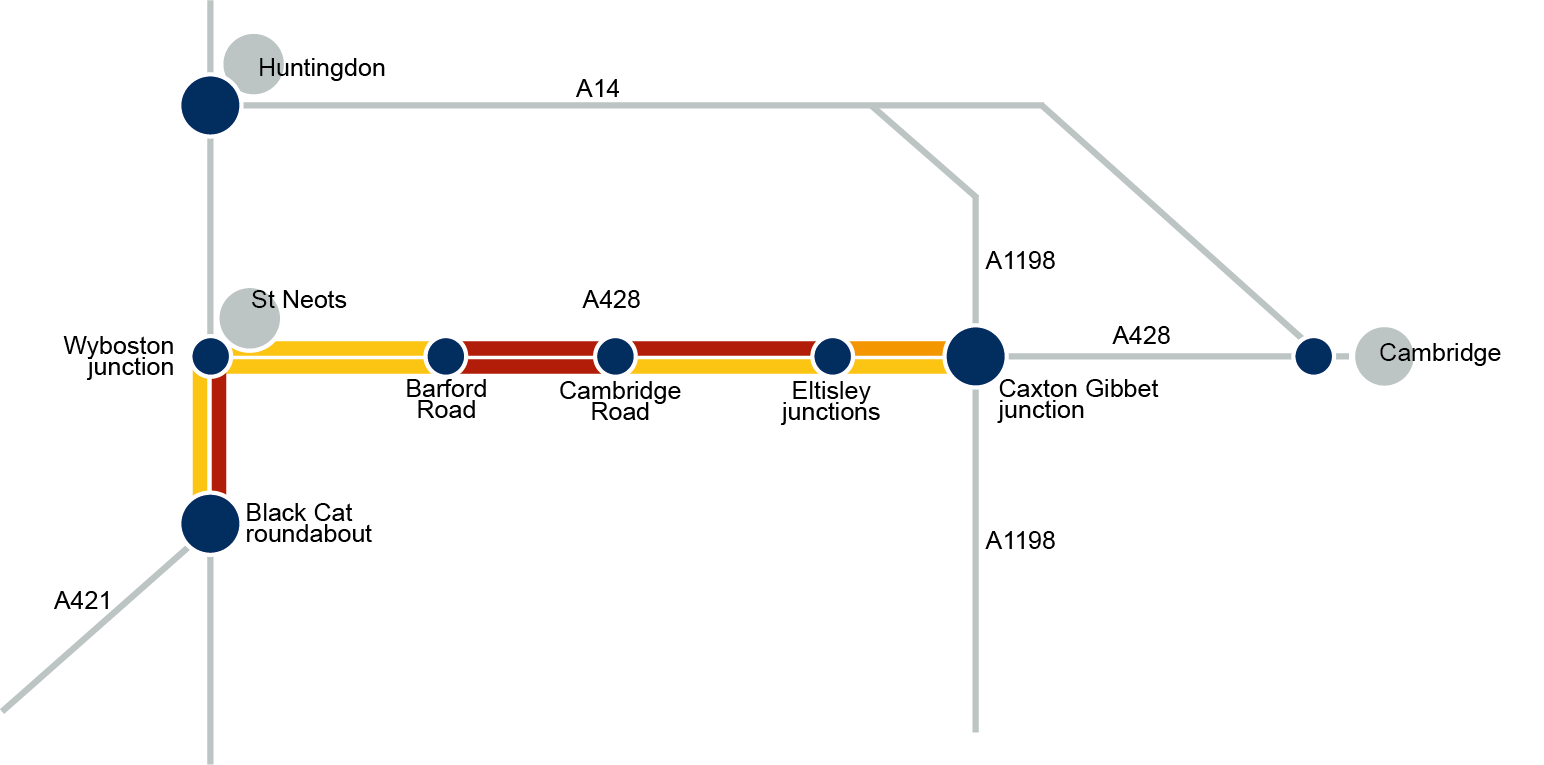 Average delays to journey (morning)
Girton interchange
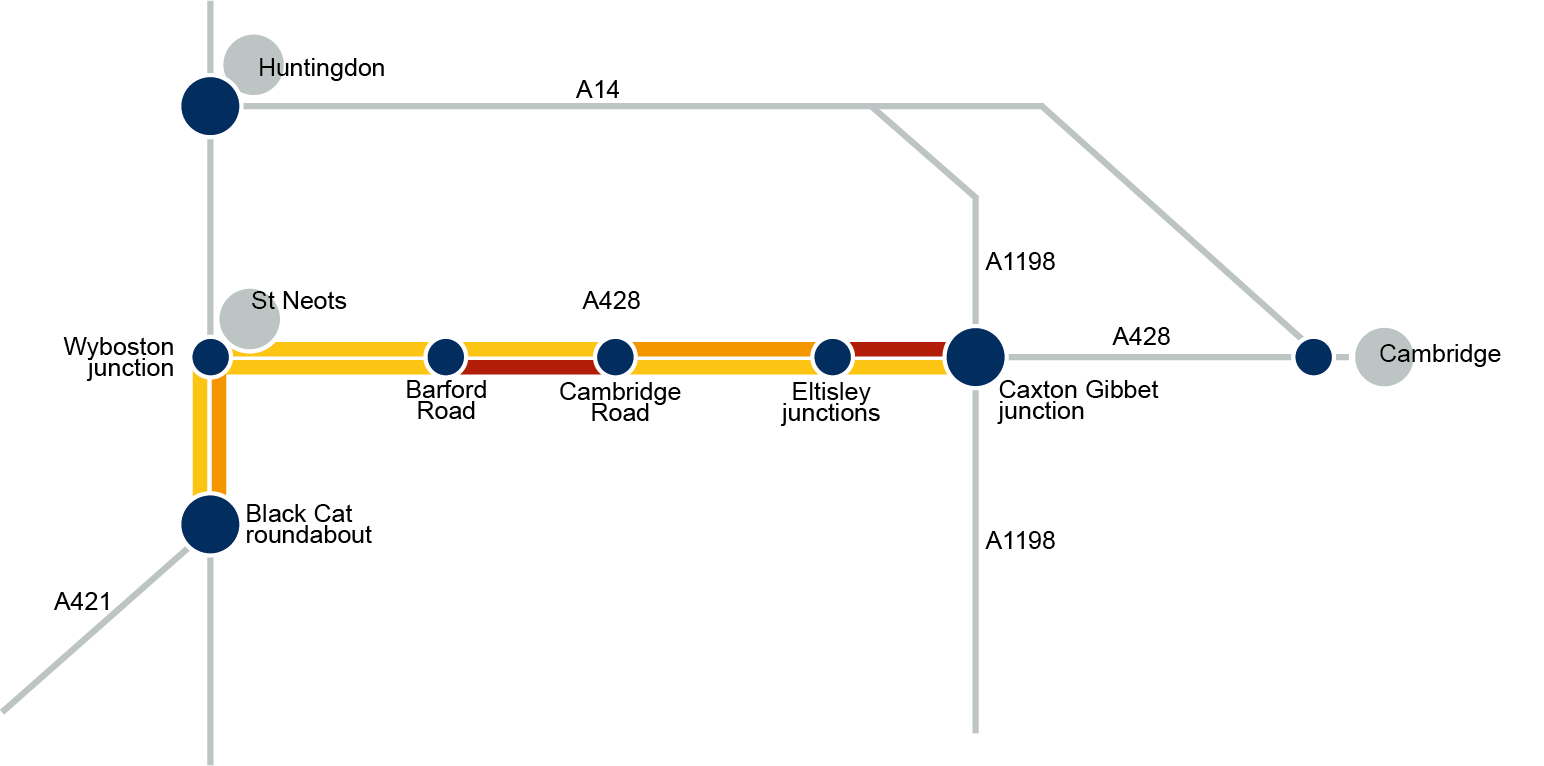 Average delays to journey (evening)
Girton interchange
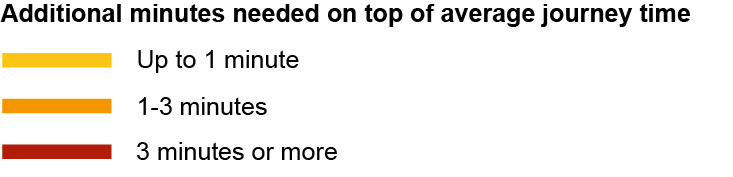 Our objectives
Support economic growth
A safe and serviceable network
A more free-flowing network
An improved environment
A more accessible and integrated network
Customer satisfaction
Sifting options
Identify issues and define scheme objectives
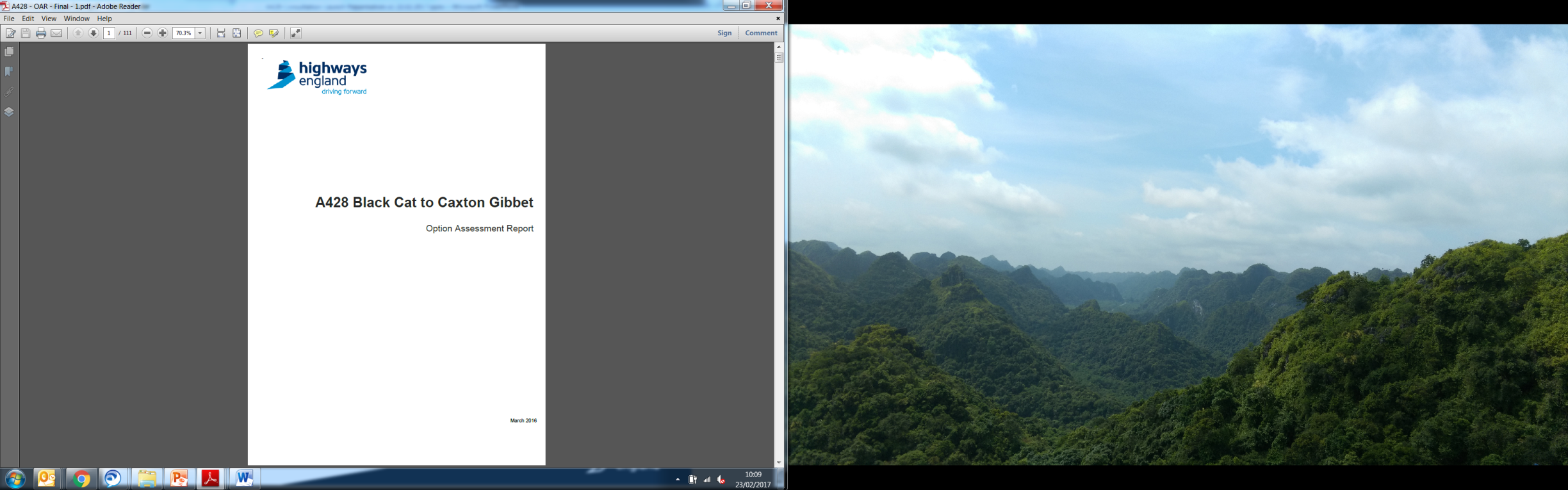 Create a long list of options to achieve these objectives (40+)
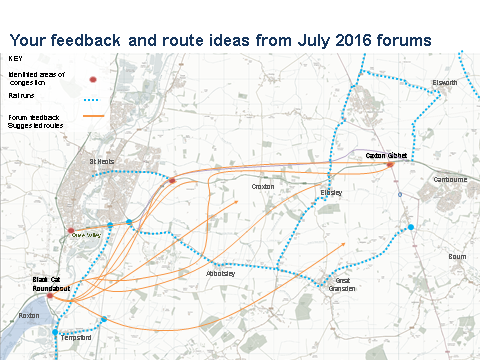 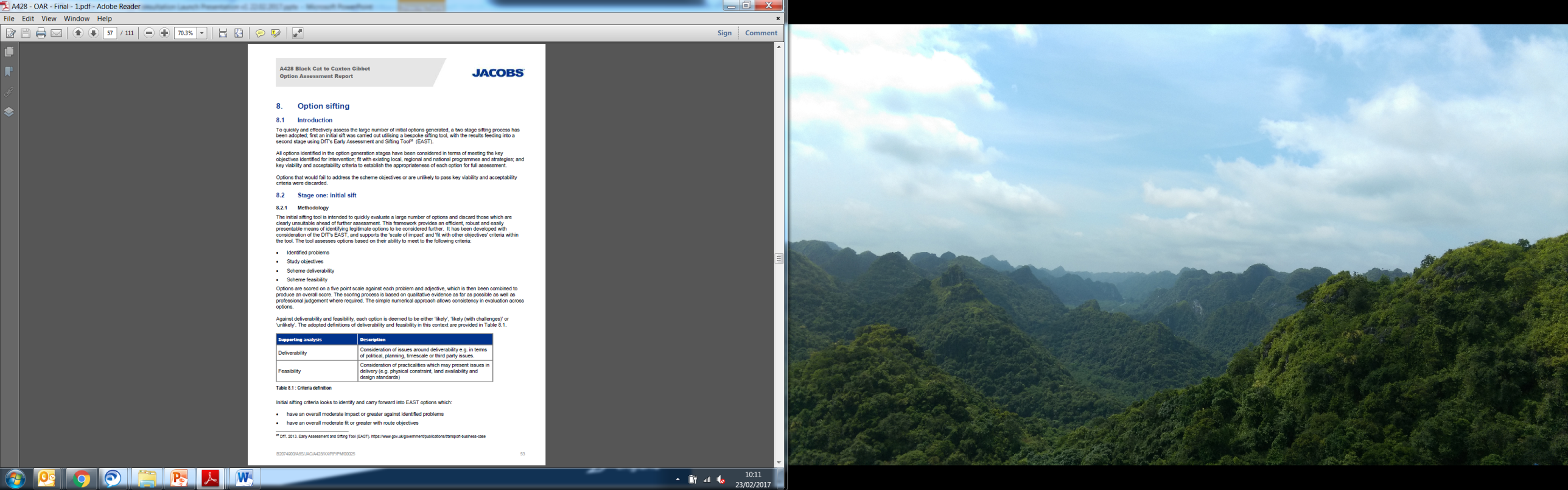 Selection of suitable options for consultation
Options consultation
We are consulting on
Route options
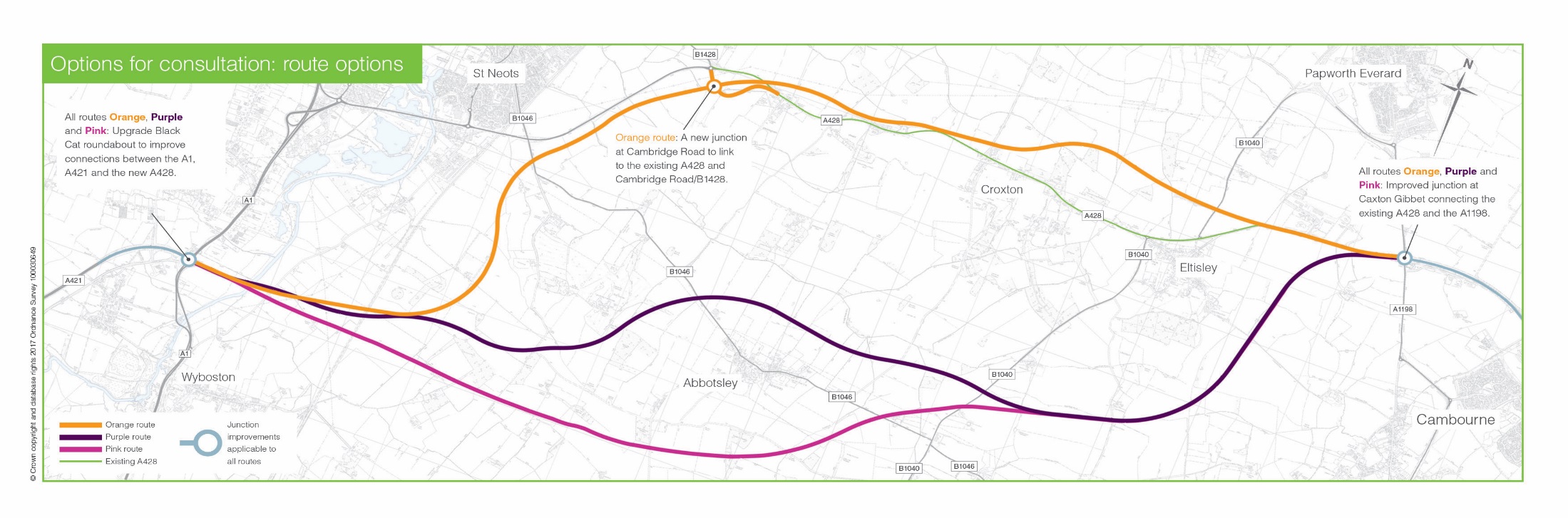 All options propose a new dual carriageway between Black Cat and Caxton Gibbet, situated away from the current alignment of the A428. All options will also improve the roundabouts at Black Cat and Caxton Gibbet.
We are consulting on
Black Cat roundabout options
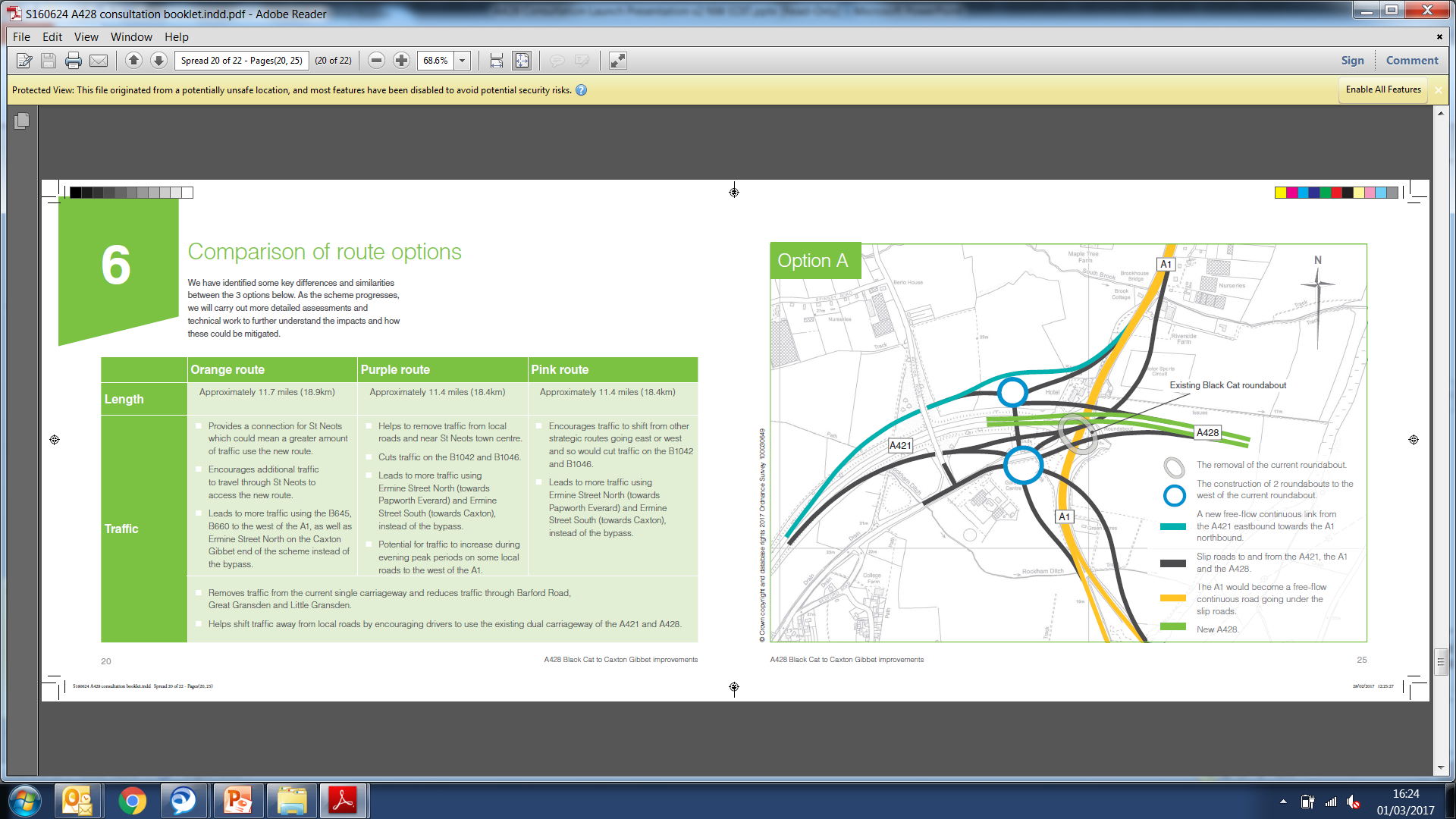 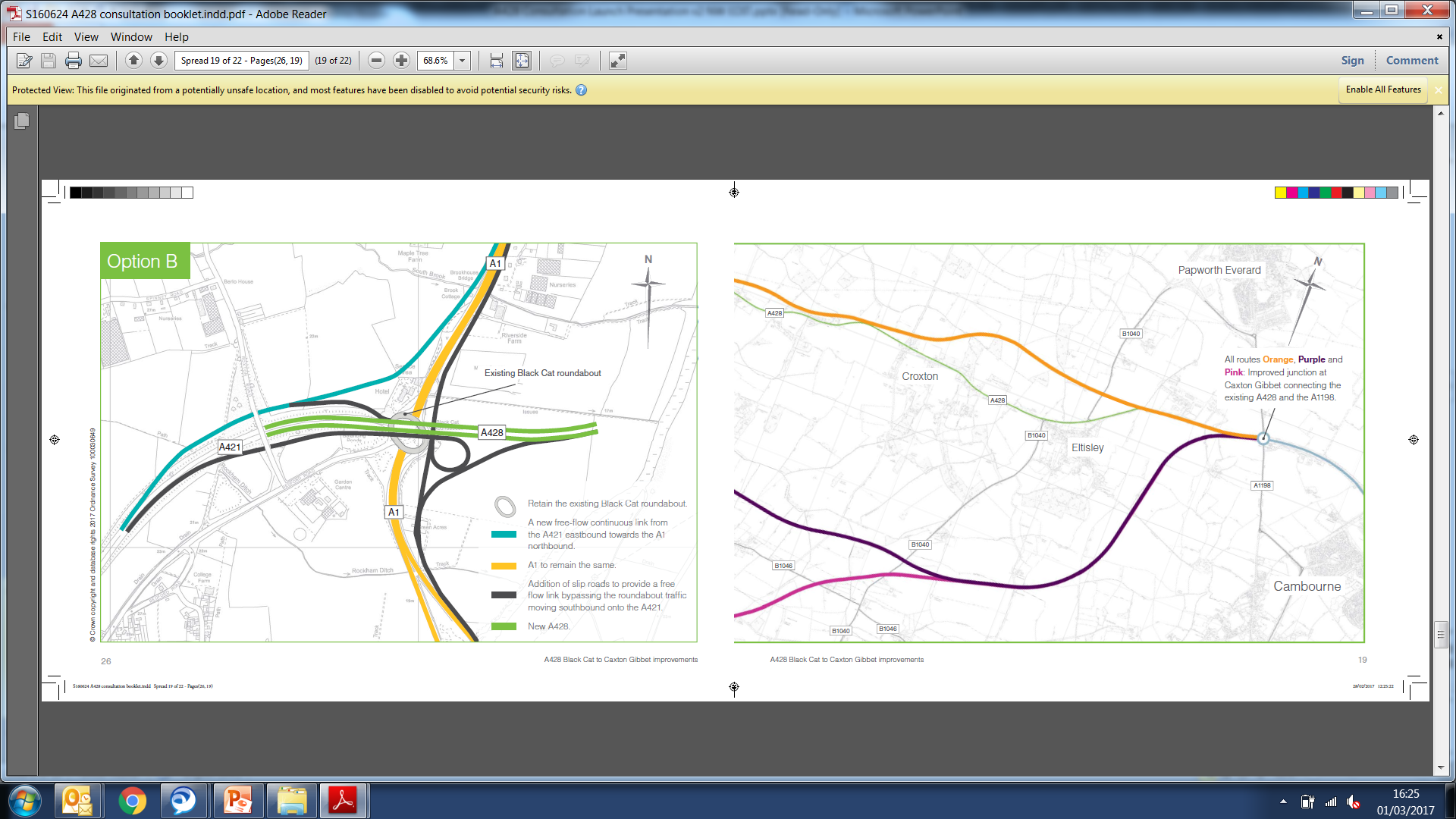 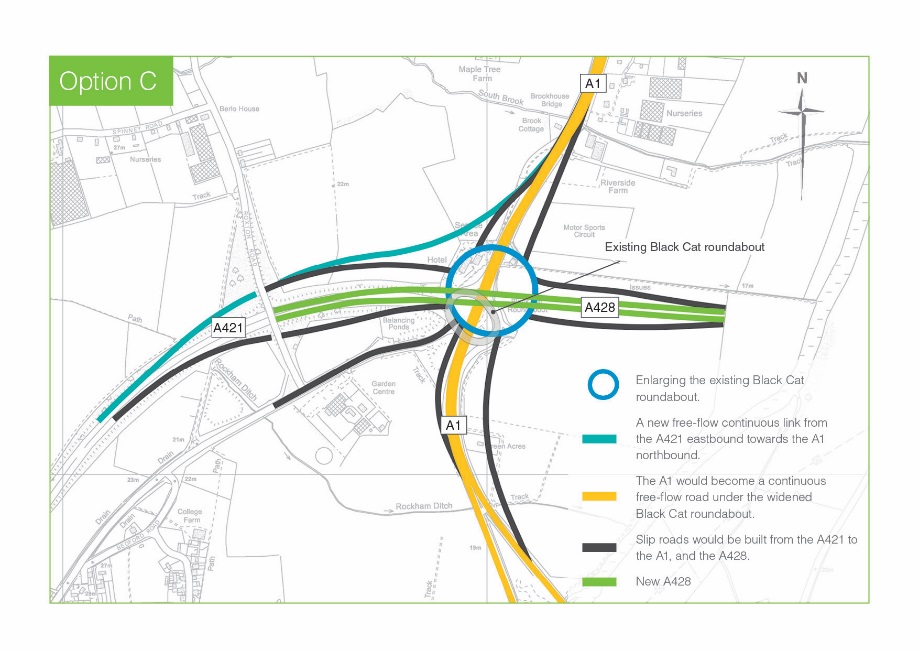 Black Cat roundabout – Option A
A1 Southbound to A421 Westbound - Drivers would exit the A1 southbound
carriageway and use a new free-flow link that bypasses any new roundabout junction.
A1 Southbound / Northbound to A428 Eastbound - Drivers would use a new slip road before travelling through 2 new roundabouts to join the new A428 eastbound.
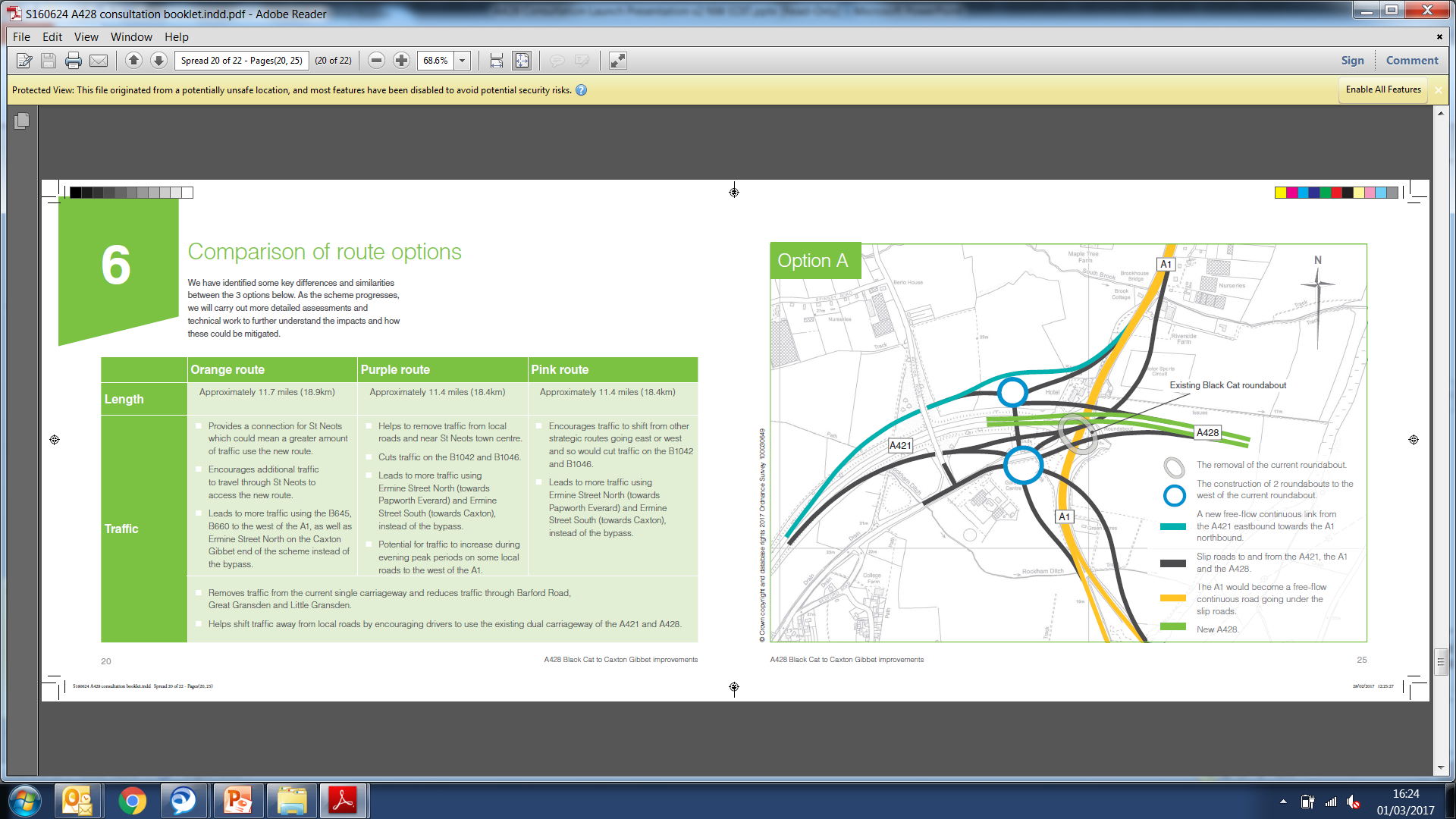 A421 Eastbound to A1 Northbound - Drivers would use a new free-flow link that bypasses any new roundabout junction.
A1 Northbound to A421 Westbound - Drivers would use a new slip road before - travelling through 1 new roundabout to join a
new slip road onto the A421.
A421 Eastbound to A1 Southbound - Drivers would exit the A421 using a new slip road and travel through 2 new roundabouts to join onto the A1 southbound.
Black Cat roundabout – Option B
A1 Southbound to A421 Westbound - Drivers would exit the A1 southbound carriageway and use a new loop road that bypasses the existing Black Cat roundabout.
A1 Southbound / Northbound to A428 Eastbound – No change.
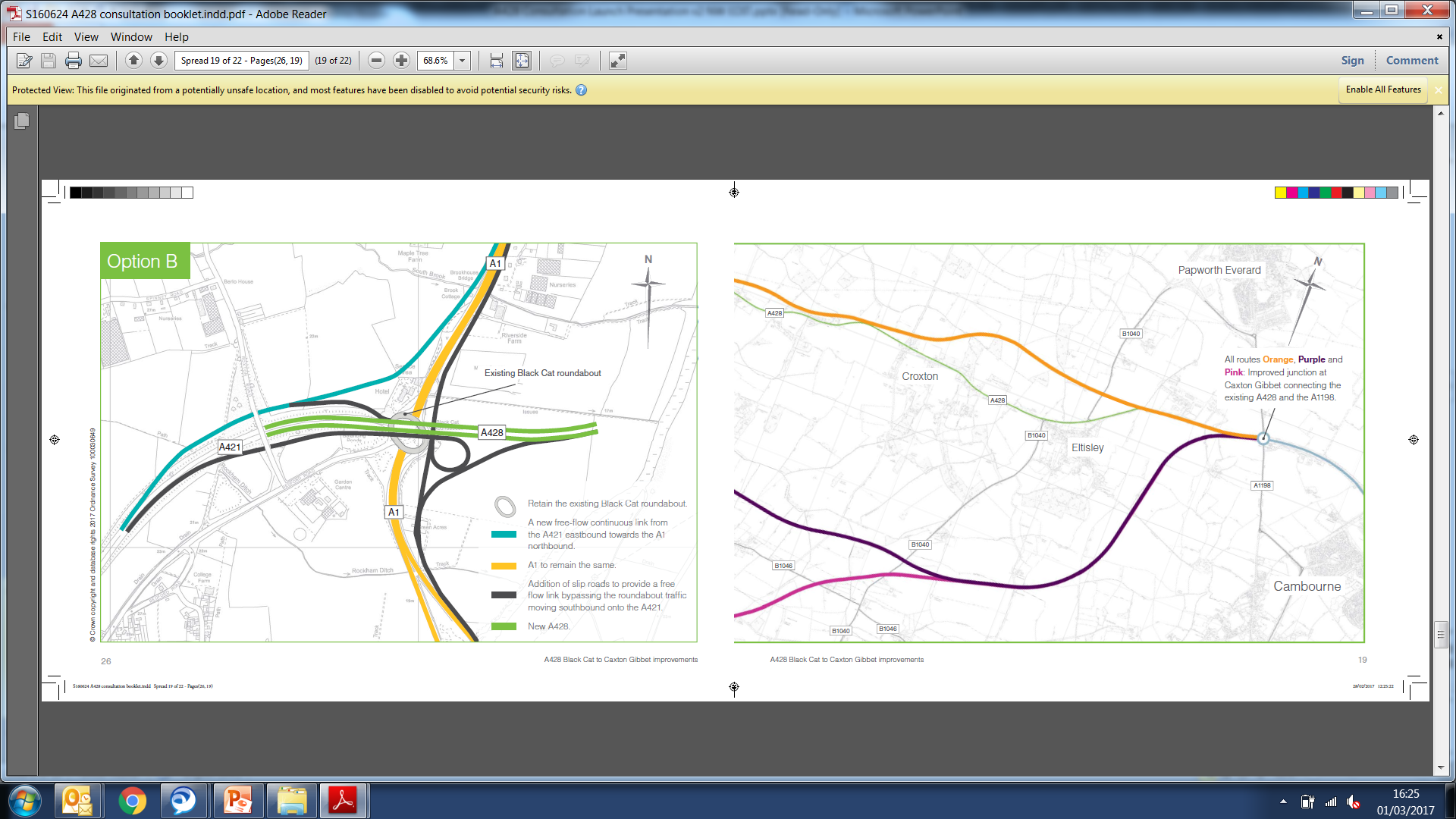 A1 Northbound to A421 Westbound - No change.
A421 Eastbound to A1 Northbound - Drivers would use a new free-flow link that bypasses the existing Black Cat roundabout..
A421 Eastbound to A1 Southbound – No change.
Black Cat roundabout – Option C
A1 Southbound to A421 Westbound - Drivers would exit the A1 southbound using a new slip road and travel through the improved Black Cat roundabout to join onto the A421.
A1 Southbound / Northbound to A428 Eastbound - Drivers would exit the A1 using a new slip road and travel through the improved Black Cat roundabout to join a new slip road onto the new A428.
A421 Eastbound to A1 Northbound - Drivers would use a new free-flow link that bypasses any new roundabout junction.
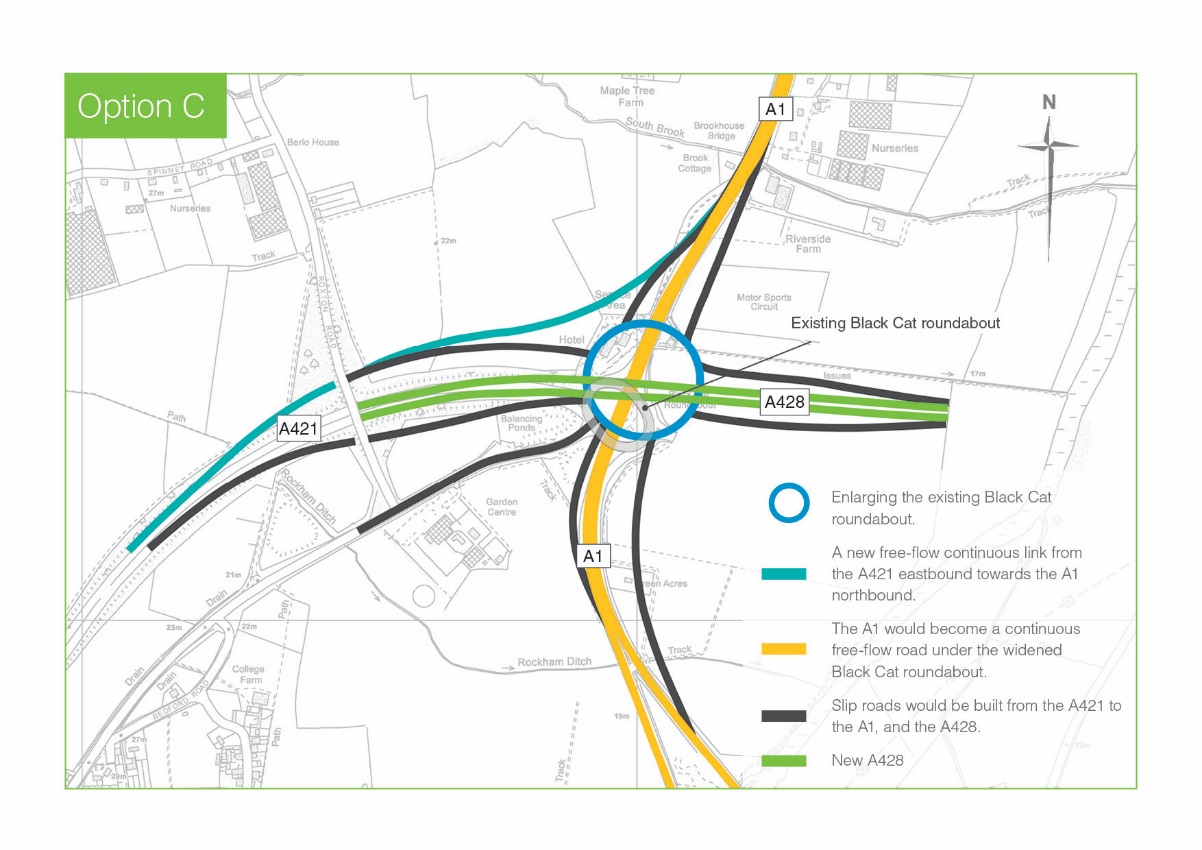 A421 Eastbound to A1 Southbound - Drivers would exit the A421 using a new slip road and travel through the improved Black Cat roundabout to
join onto the A1 southbound.
A1 Northbound to A421 Westbound - Drivers would exit the A1 northbound using a new slip road and travel through the improved Black Cat roundabout to join onto the A421.
We want feedback on:
Preferred route option(s)
Preferred Black Cat roundabout option(s)
Any other views / comments / concerns
Anyone can provide comments by:
Completing our online questionnaire
Downloading a copy of the questionnaire from our website
Picking up a brochure and completing the questionnaire attached
You can respond by:
Emailing us at: a428blackcattocaxtongibbet@highwaysengland.co.uk 
Posting response to: Freepost A428 BLACK CAT TO CAXTON GIBBET
DEADLINE FOR ALL RESPONSES:

23 APRIL 2017 (11.59pm)
Consultation events
Public events
Landowner event (invite-only, drop-in session)
What happens after consultation?
We will analyse and consider all consultation responses, alongside ongoing technical work
Spring 2017 Response analysis
If there is a compelling case for the scheme and a suitable option is selected, a preferred route will be announced
Summer 2017 
Preferred Route Announcement
Following further on work on preferred route, we would consult on our proposals in line with DCO requirements
Autumn 2017 
Statutory public consultation
Following analysis of the statutory consultation responses, we will submit an application for Development Consent
Summer 2018
Submit DCO application
Estimated date for Secretary of State decision on the scheme
Winter 2019
DCO decision
Start of construction
March 2020
Estimated start of construction
Contacts:

Highways England:
a428blackcattocaxtongibbet@highwaysengland.co.uk

Andrew Kelly – Project Manager (Highways England)
Andrew.Kelly@highwaysengland.co.uk 

Anne-Marie Rogers – Project Manager (Highways England)
Anne-marie.Rogers@highwaysengland.co.uk

Jacobs:
Olivia Fava-Verde – Stakeholder Lead (Jacobs)
olivia.fava-verde@jacobs.com